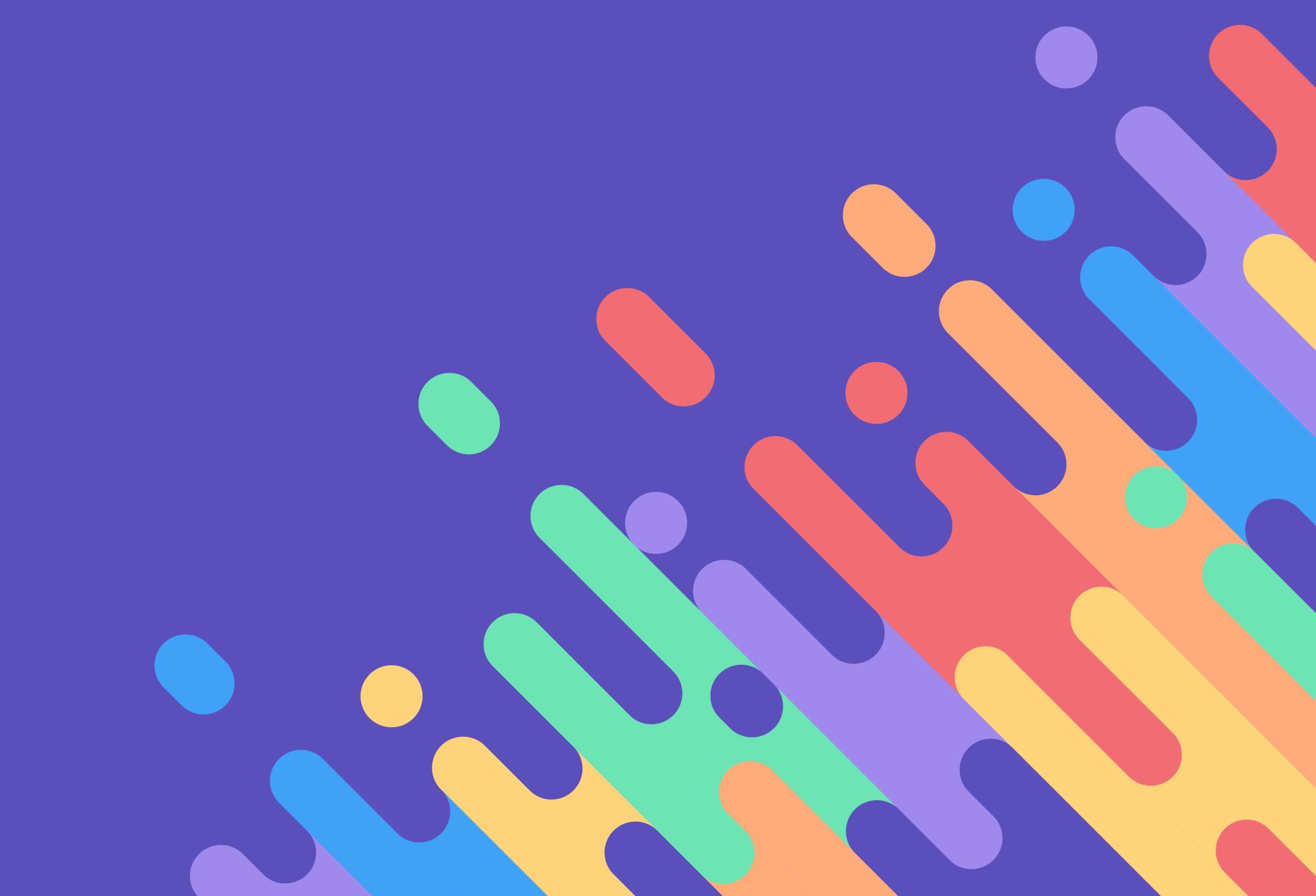 BUSINESS GAME
Guia de jogo
introdução
Jogo de Empresas que simula a atuação de uma empresa e seus setores internos. A identificação da empresa se dá inicialmente através da decisão do cenário, entretanto todas as empresas disponíveis têm sua estrutura similar, composta de Planejamento, Marketing e Produção. O Objetivo principal do jogo é maximizar a lucratividade da empresa.
introdução
O Jogo deverá ser aplicado em grupos divididos em equipes em numero múltiplo de três a serem divididos em Marketing, Produção e Planejamento. O jogo será encaminhado em forma de rodadas iniciando-se com o Marketing que efetuará a disputa pela demanda e definirá a quantidade a ser vendida e o pedido que será feito para a Produção. A Produção deverá atender ao pedido e gerar o relatório de custos para o de planejamento que por sua vez analisará os custos e decidirá o momento de reajustar o preço. A cada rodada o árbitro analisará estas decisões e apresentará a resposta do mercado e os resultados de cada empresa. Serão feitas várias rodadas e ao final será determinada a empresa mais lucrativa, e por sua vez, a equipe vencedora
Estruturado jogo
Processo de tomada de decisão
Metodologia do jogo
O jogo deve ser jogado com no mínimo 2 equipes em grupos múltiplos de 3, podendo ser alterado de acordo com o cenário que estiver em uso.
O árbitro informará aos participantes qual é o cenário do jogo e os dados da empresa que servirá de ponta de partida para todas as equipes.
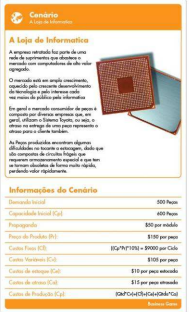 cartas
CARTA CENÁRIO
CARTAS
Cartas variação
marketing
Cada ação de propaganda terá um custo menor modular conhecido como “Módulo da Propaganda” e o Marketing decidirá quantos módulos usar.
Tendo definida as decisões de Propaganda, o Marketing será informado da demanda que deverá atender e deve então calcular a receita e preencher o Chip de Transporte
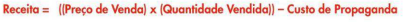 PRODUÇÃO
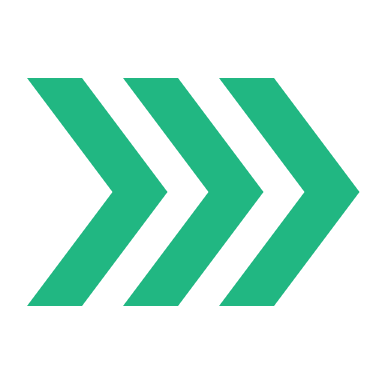 Produção deverá decidir o quanto será produzido naquele momento tendo em vista as vendas feitas.
Após definida a quantidade a ser produzida, a Produção deverá calcular o estoque, o atraso e os custos, tendo finalizado estes cálculos deve preencher as informações “Produção” e “Custo Total” no “Chip de Transporte” e deve repassá-lo ao planejamento.
planejamento
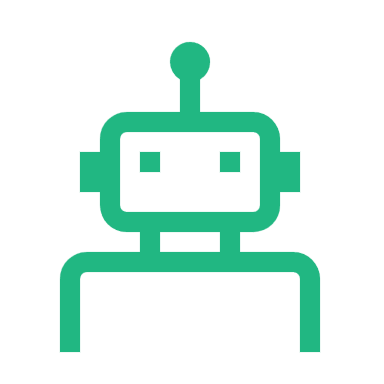 Ao receber o “Chip de Transporte” o Planejamento deverá calcular o lucro e verificar a necessidade de definir um novo preço.
Identificará o “Chip de Transporte” totalmente preenchido com as informações “Equipe” e “Rodada” no verso, repassando-o para o árbitro e preencherá um novo chip com a informação “Preço” que deverá seguir para o Marketing.
As decisões
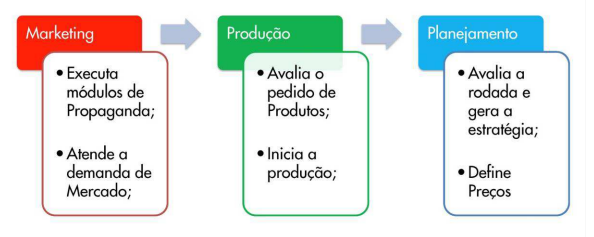 Desempenho
O jogo será encerrado pelo árbitro assim que atingir o número de rodadas pré-estipulado